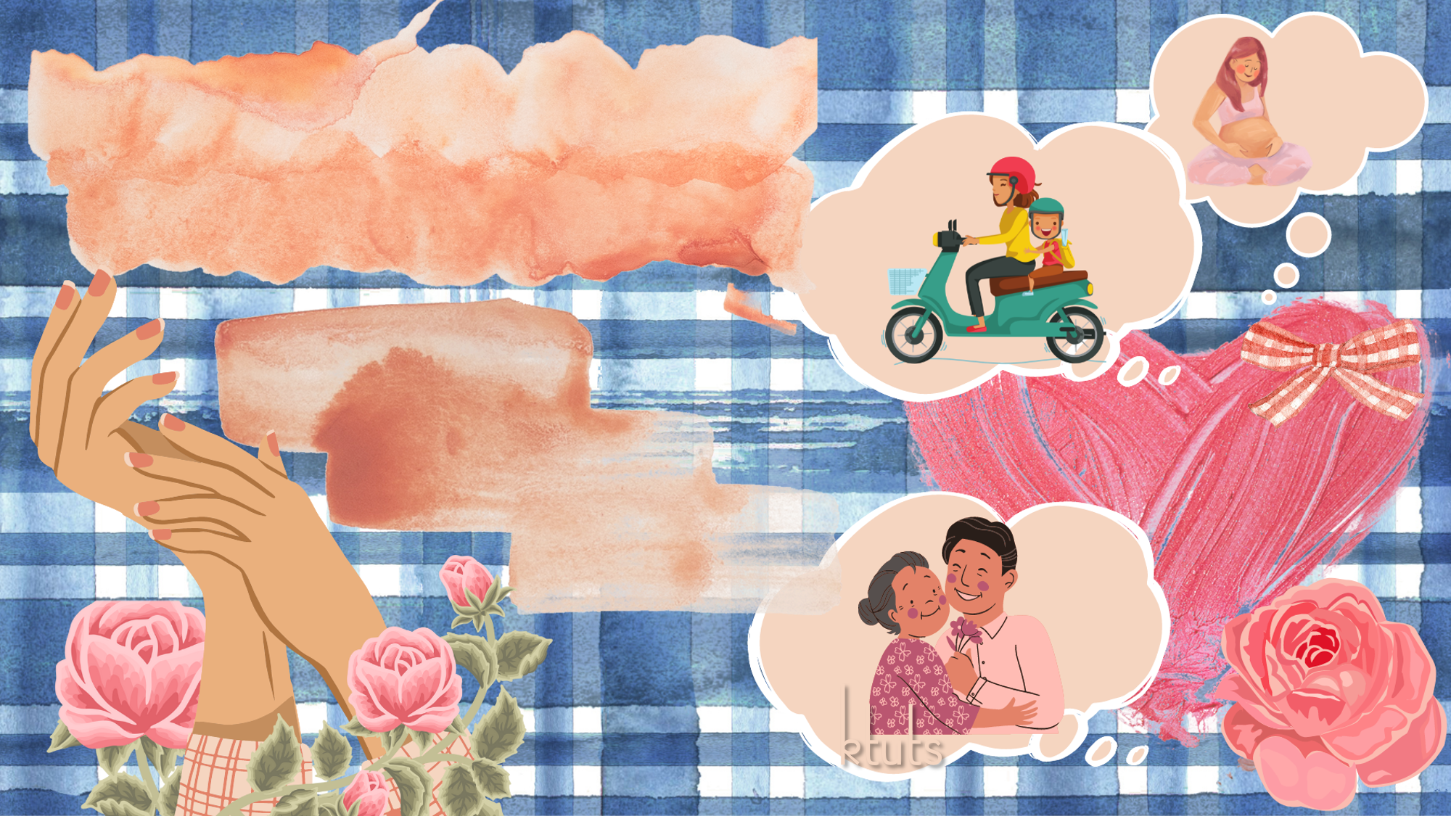 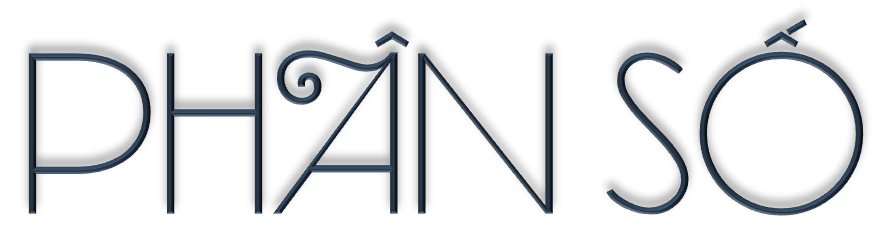 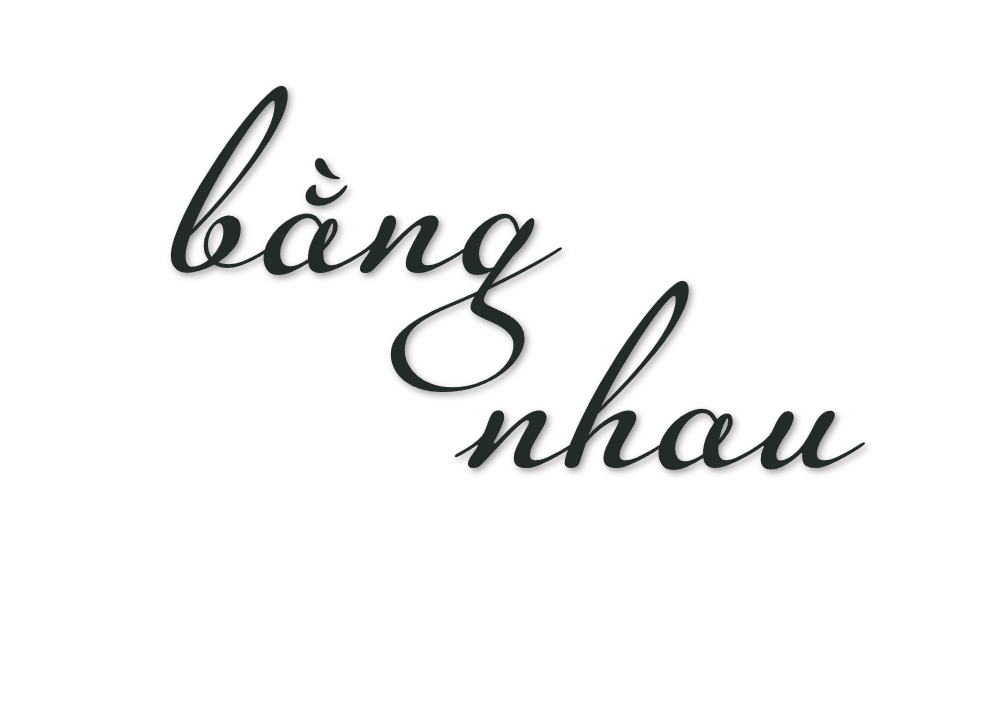 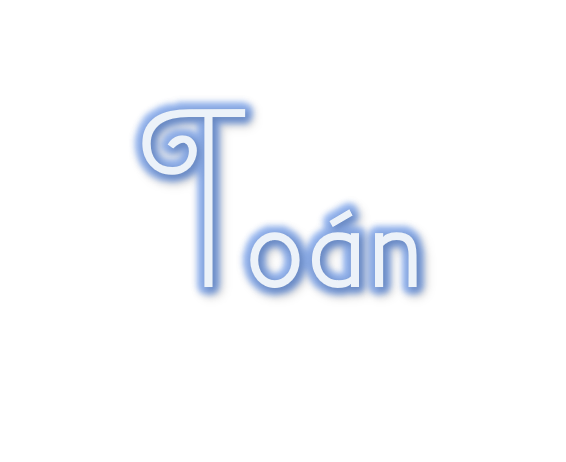 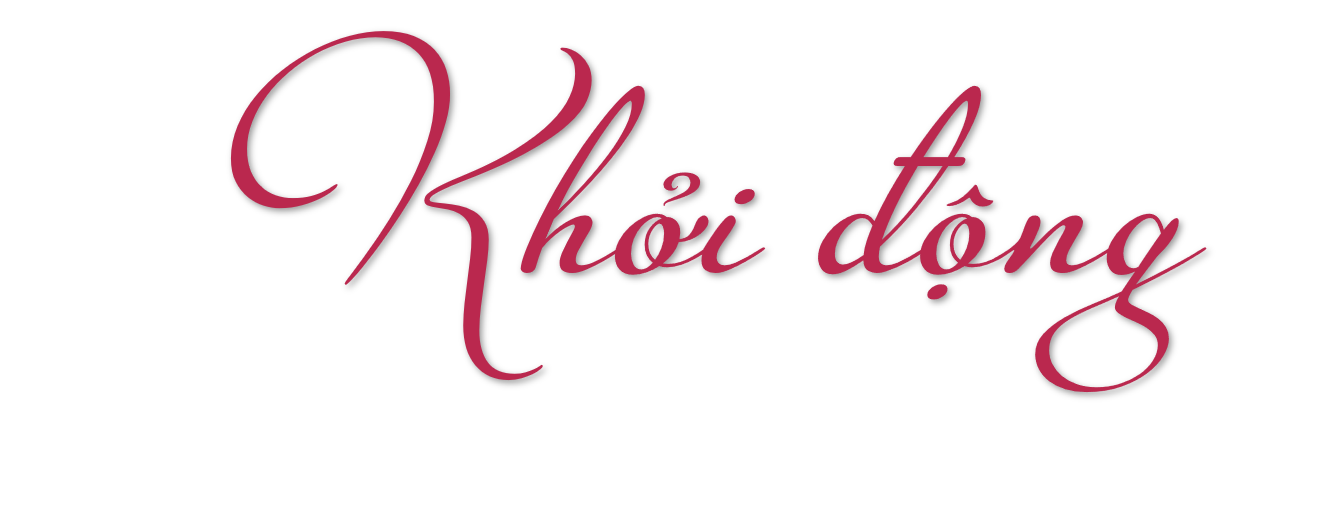 Phân số nào bé hơn 1 ?
:
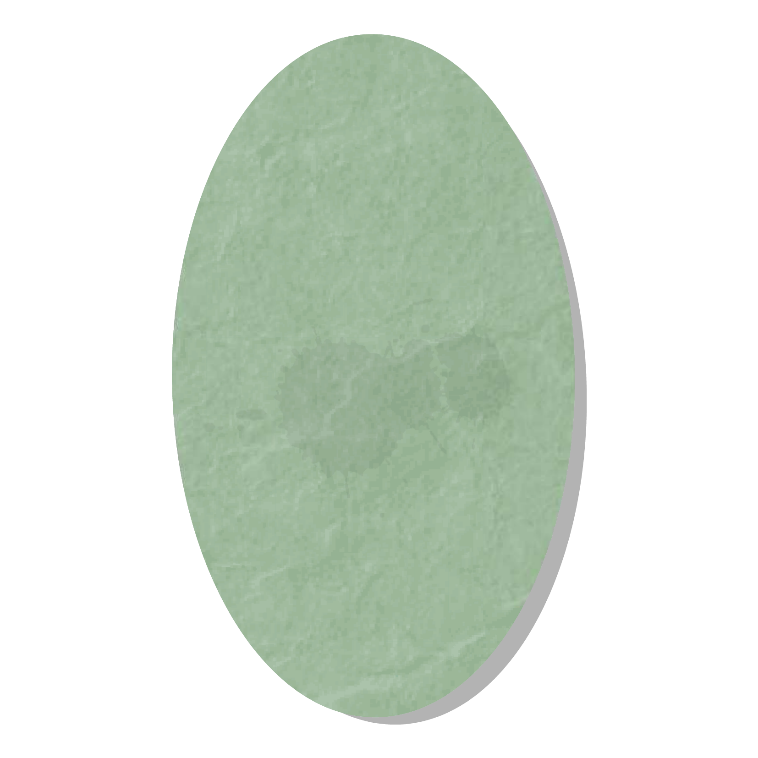 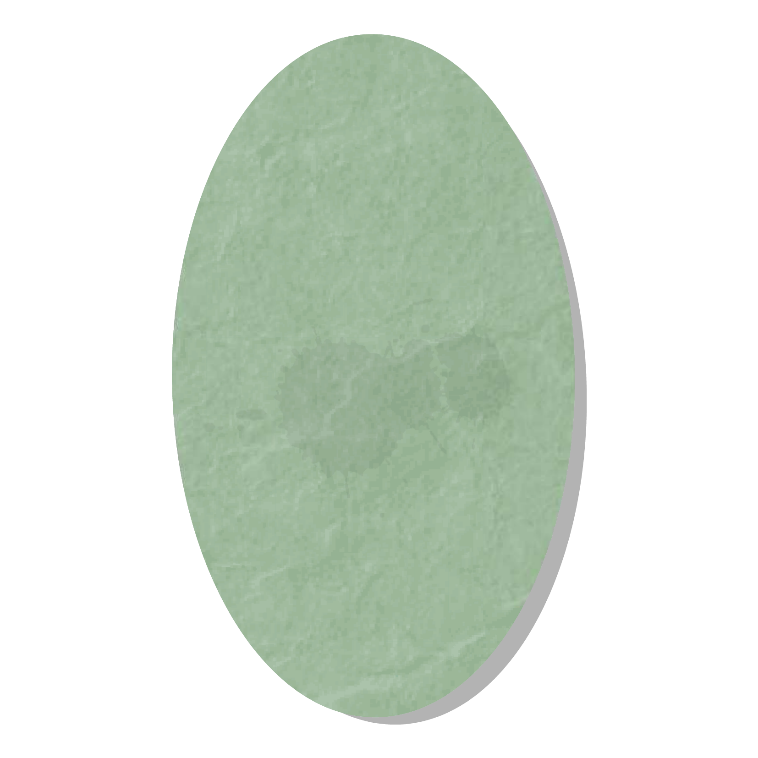 mẫu số
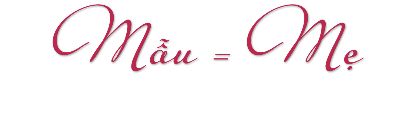 Phân số bé hơn 1:
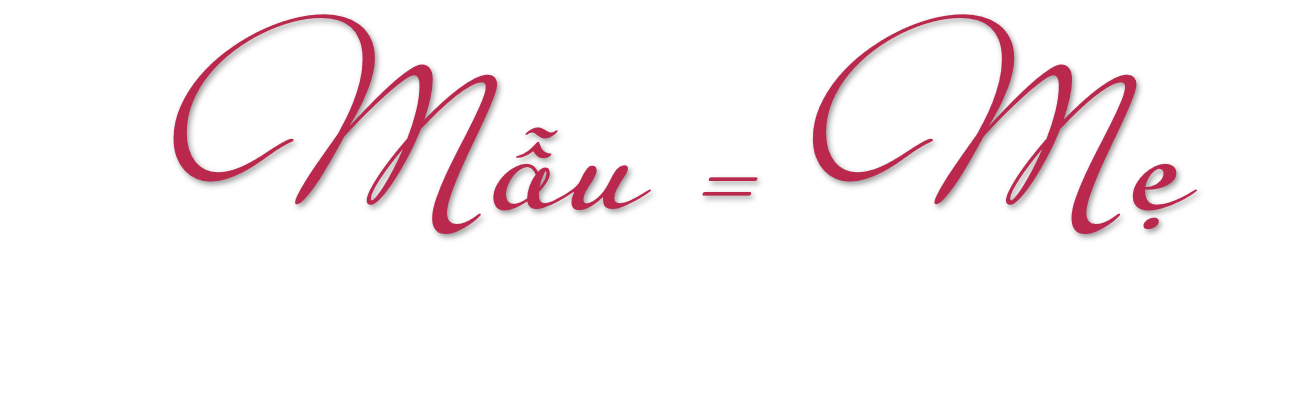 nào?
mẫu số
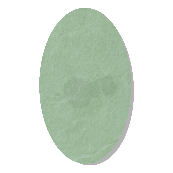 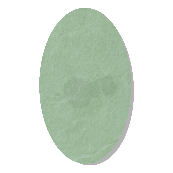 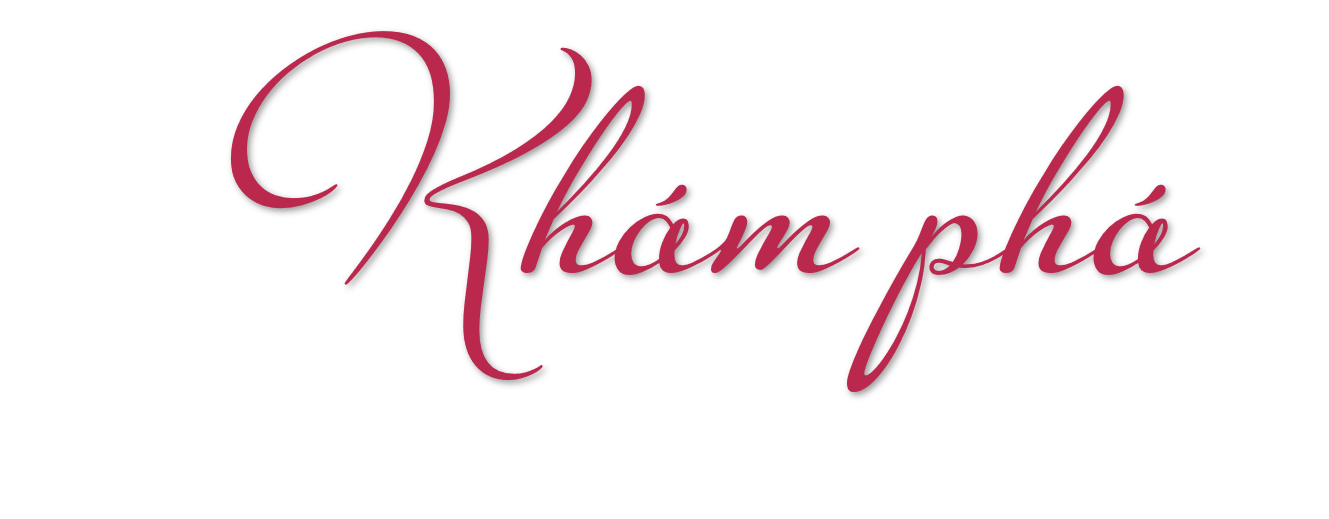 Chia thành 4 phần 
bằng nhau
Băng giấy 1
Như vậy:
Tô màu 3 phần
Hai băng giấy 
như nhau
=
Băng giấy 2
Chia thành 8 phần 
bằng nhau
Tô màu 6 phần
Nhận xét:
và
Tính chất cơ bản của phân số:
• Nếu nhân cả tử số và mẫu số của một phân số với cùng một số tự nhiên khác 0 thì được một phân số bằng phân số đã cho.
• Nếu cả tử số và mẫu số của một phân số cùng chia hết cho một số tự nhiên khác 0 thì sau khi chia ta được một phân số bằng phân số đã cho.
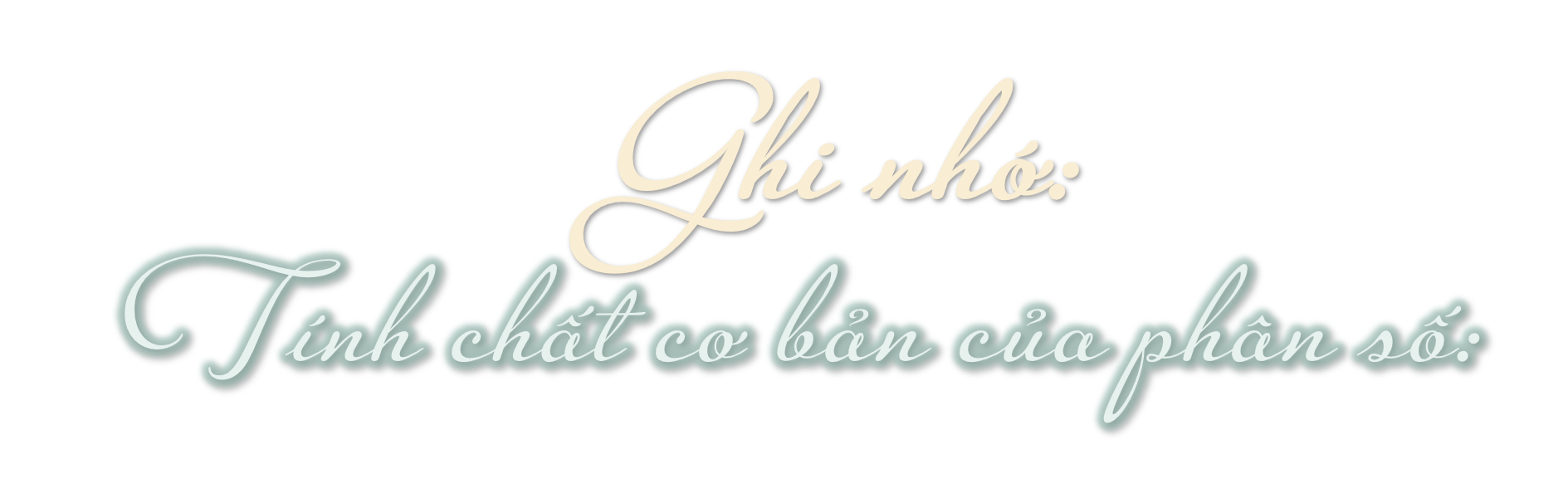 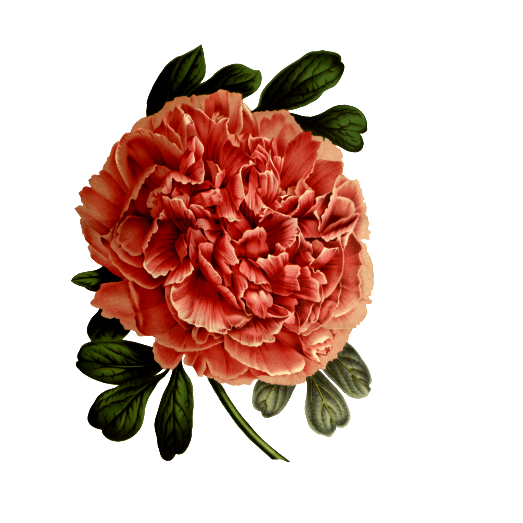 • Nếu nhân cả tử số và mẫu số của một phân số với cùng một số tự nhiên khác 0 thì được một phân số bằng phân số đã cho.
• Nếu cả tử số và mẫu số của một phân số cùng chia hết cho một số tự nhiên khác 0 thì sau khi chia ta được một phân số bằng phân số đã cho.
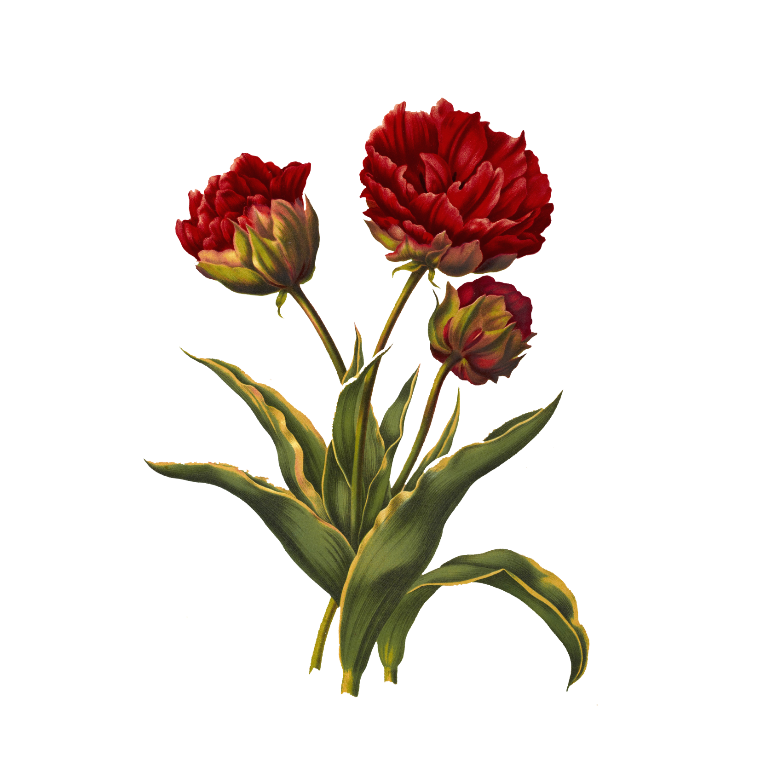 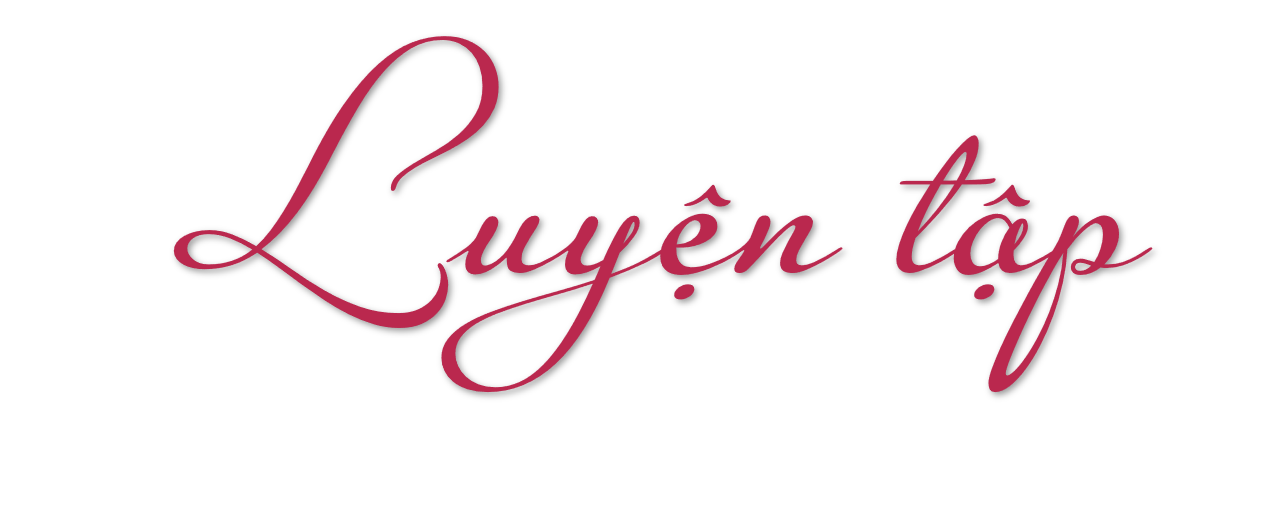 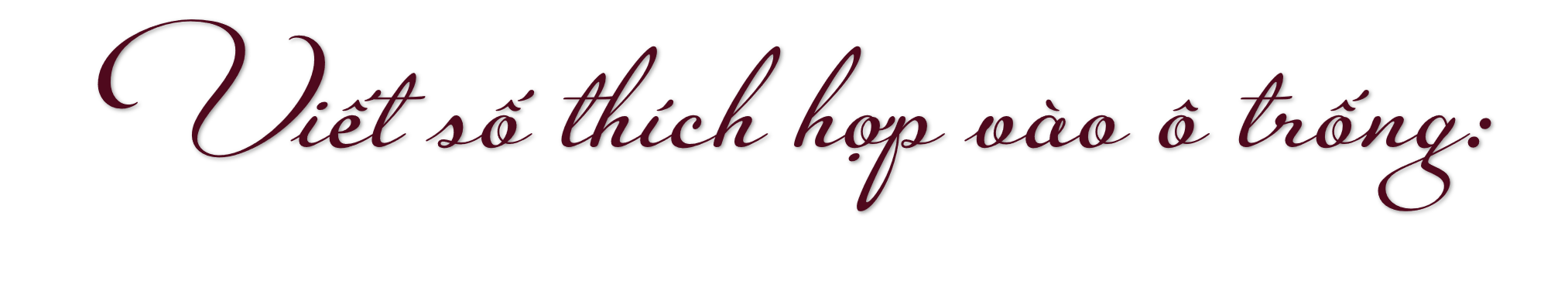 a)
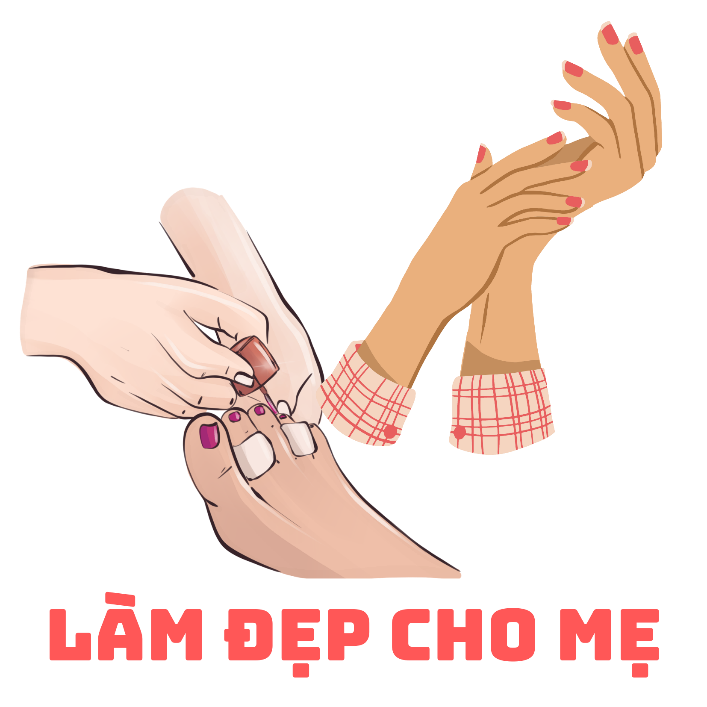 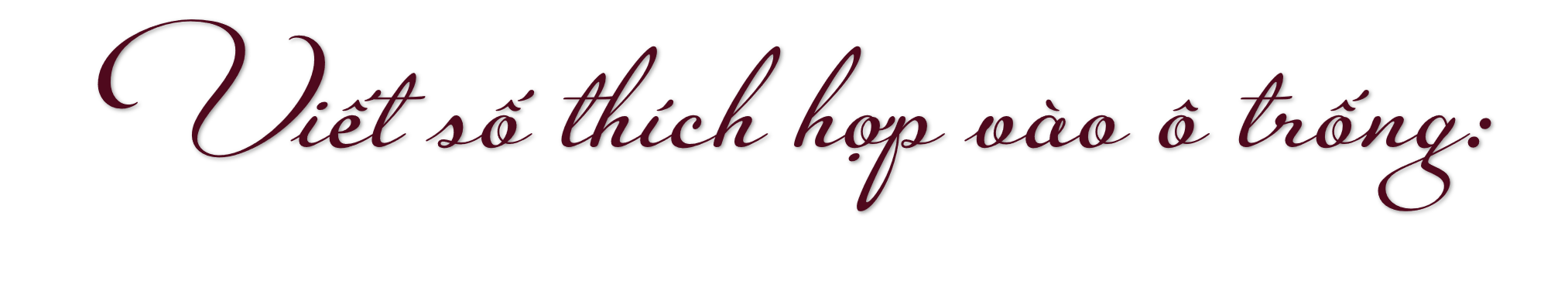 a)
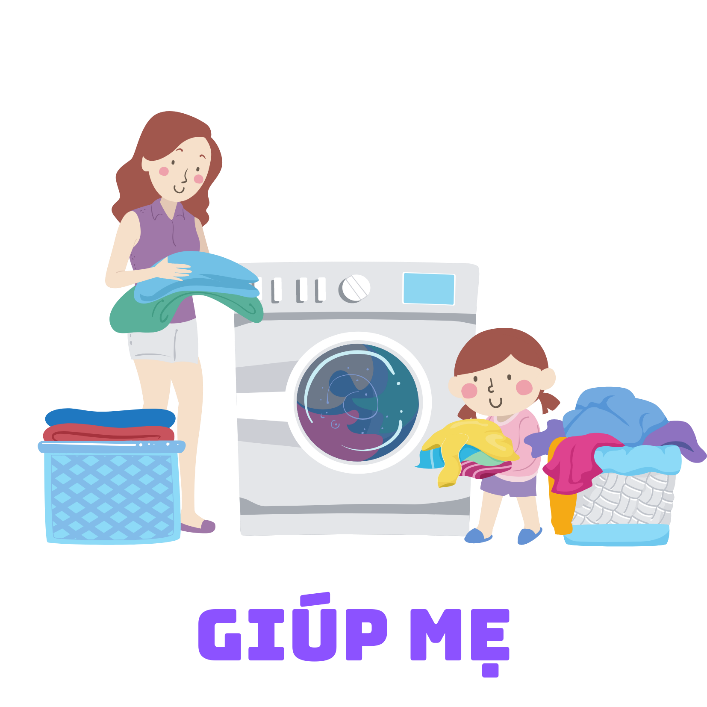 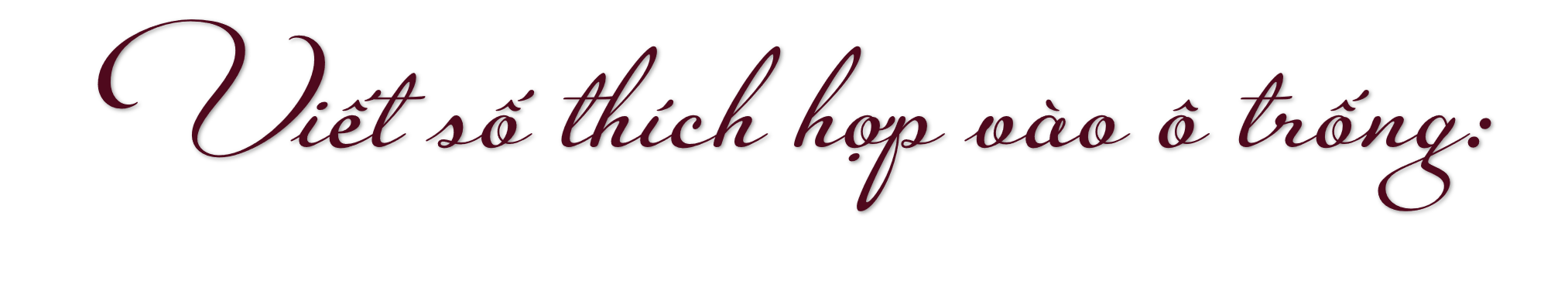 b)
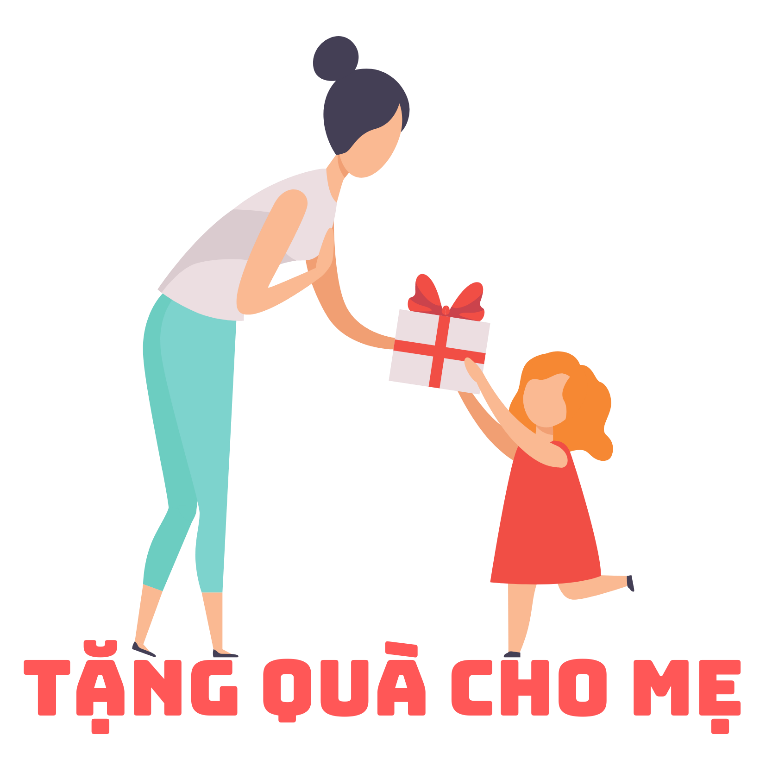 Bài 2:
81 : 9 = 9 ;
   (81 : 3) : (9 : 3)
=  27 : 3
= 9
18 : 3 = 6 ;
   (18 x 4) : (3 x 4)
=  72 : 12
= 6
NHận xét: Nếu nhân (hoặc chia) 
số bị chia và số chia với (cho) cùng một số tự nhiên khác 0 thì giá trị của thương không thay đổi.
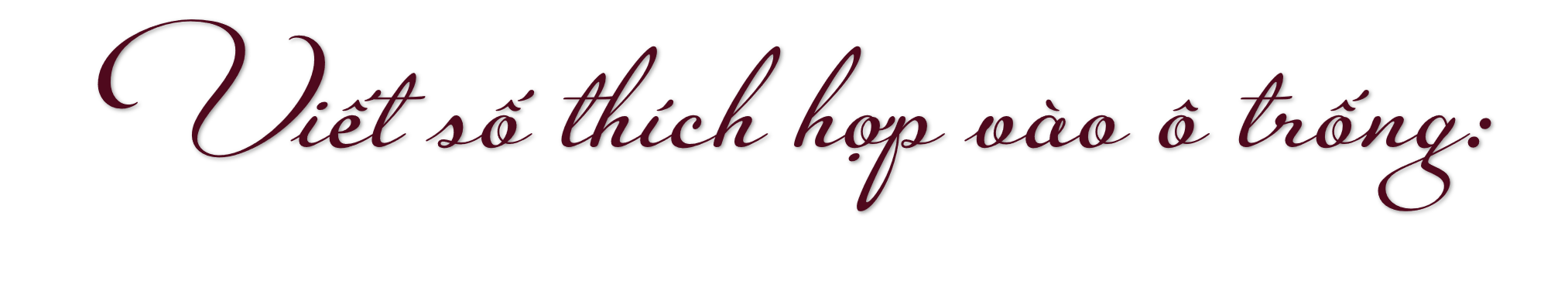 50             10
          =             =
75                            3
2
a)
15
12
6
3                             9
          =             =          =
 5              10                      20
b)
15
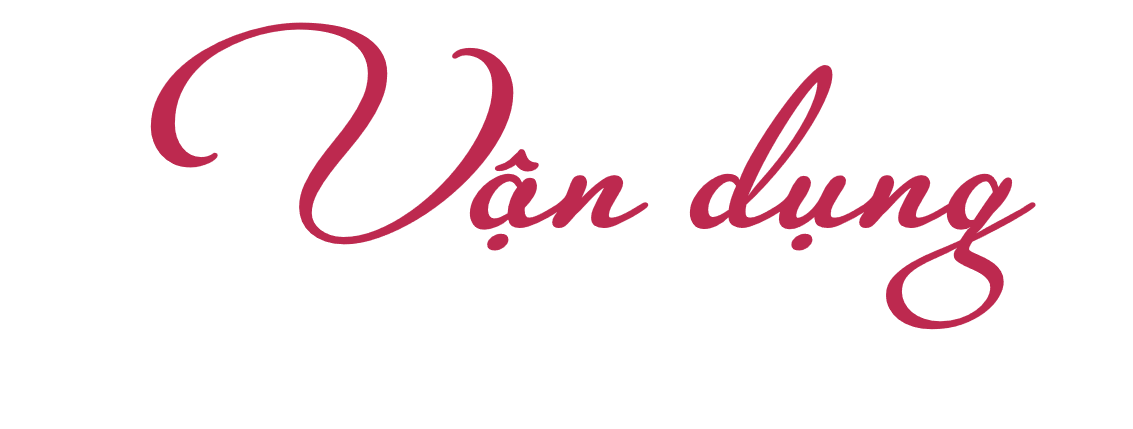 Chọn cặp phân số bằng nhau!
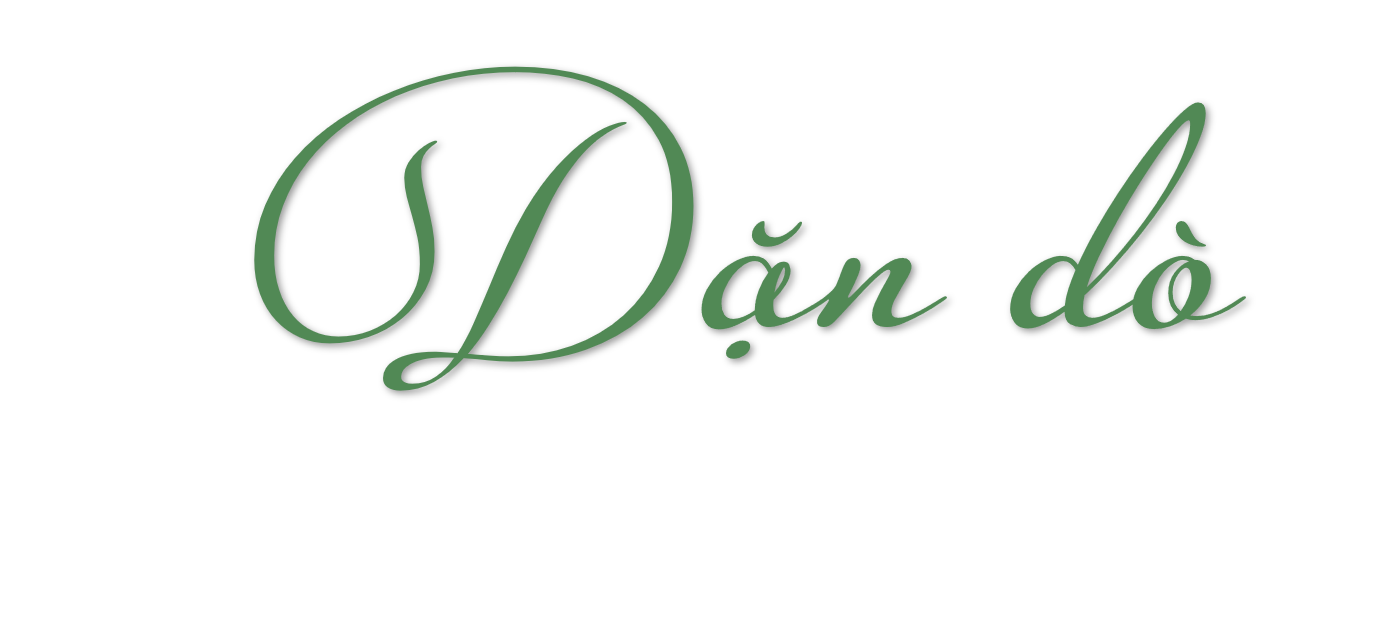 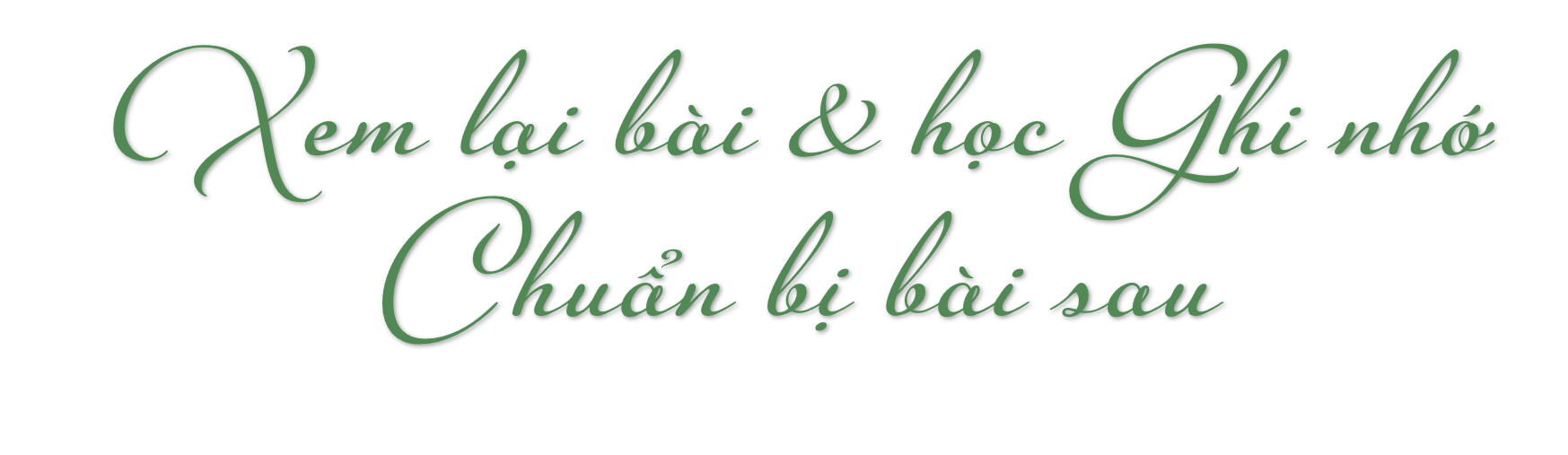